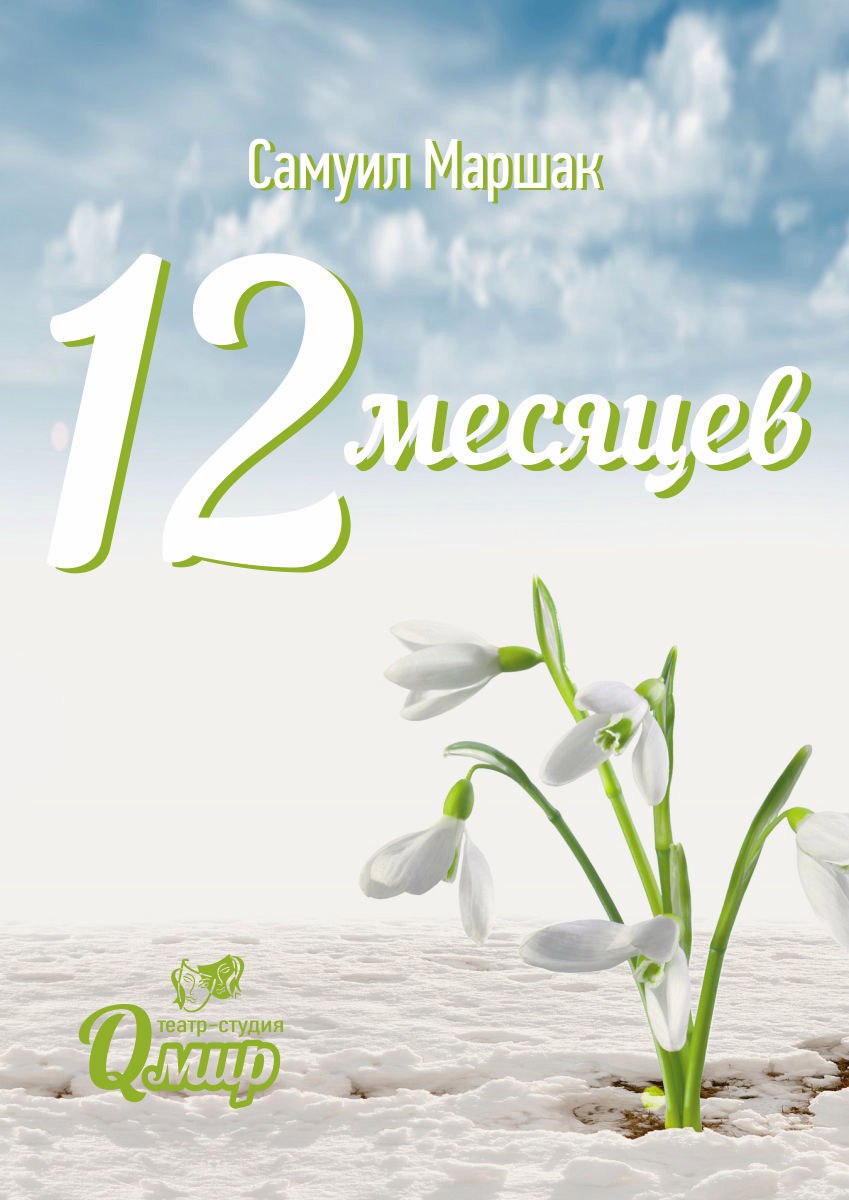 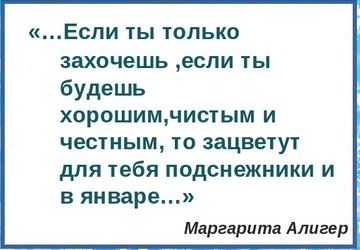 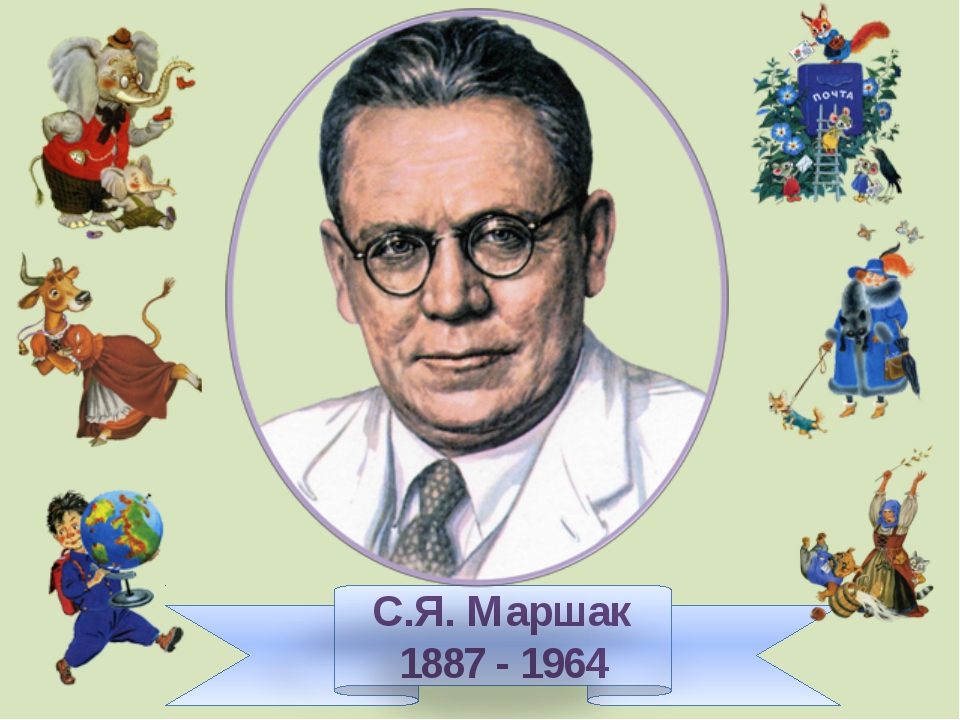 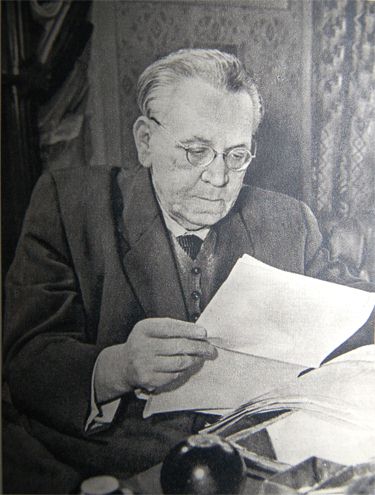 поэт 
 редактор журнала 
 переводчик стихов 
 сатирик
 драматург
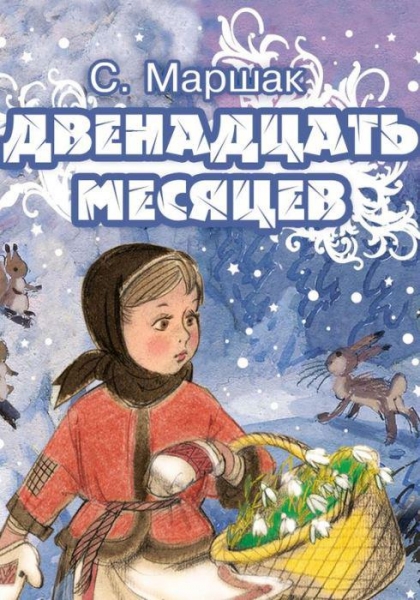 С.Я. Маршак писал сказку в годы Великой Отечественной Войны 
(в1942-1943 годах) 
для МХАТа
Особенности 
драматического произведения
начинается со списка действующих лиц;
 состоит из действий (актов);
 действия делятся на картины;
 имеются краткие ремарки 
(заметки, подсказки) автора.
Словарная работа
БУКТРЕЙЛЕР – это короткий видеоролик, рассказывающий о какой-либо книге.
Лэпбук – тематическая интерактивная папка.
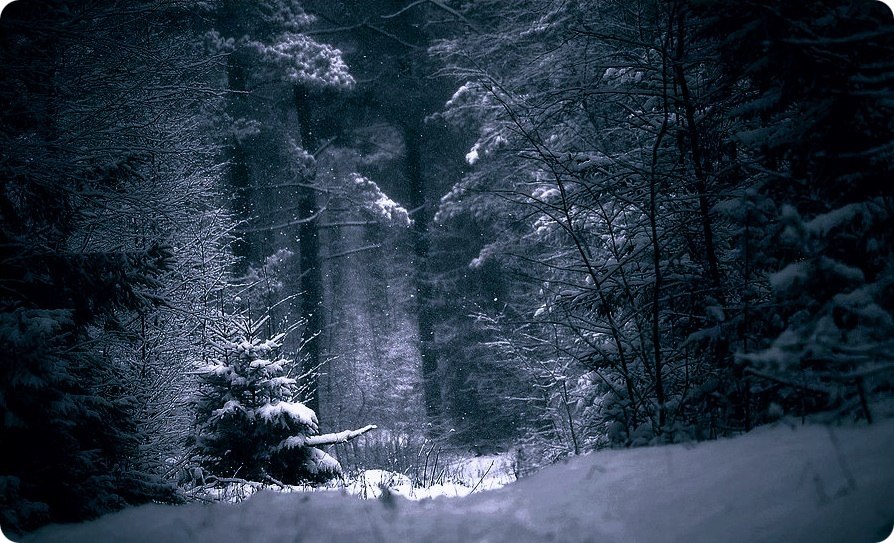 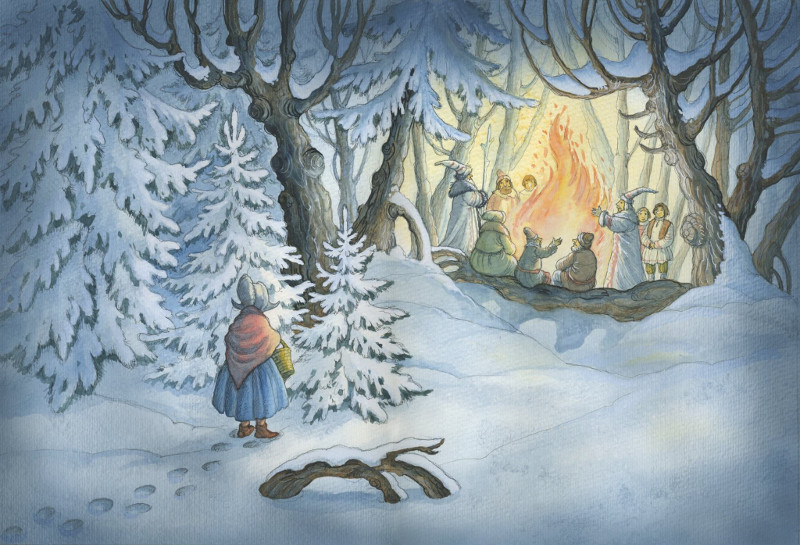 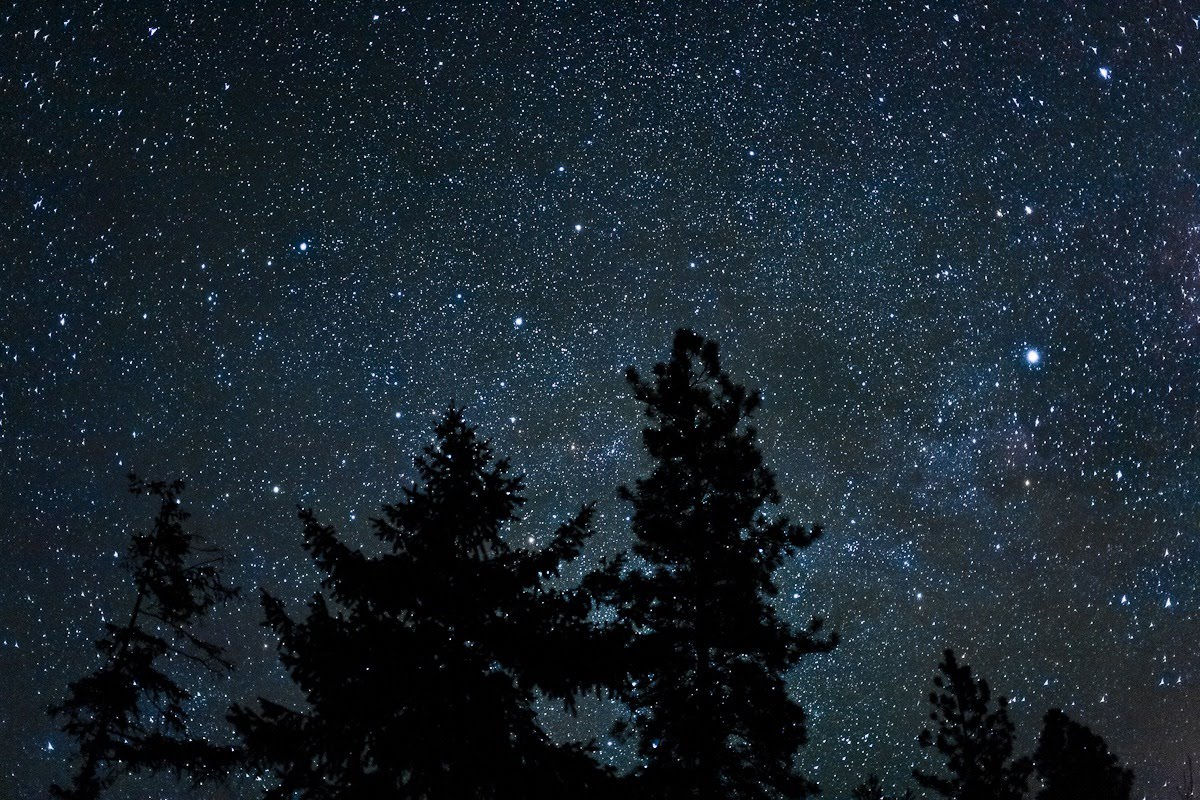 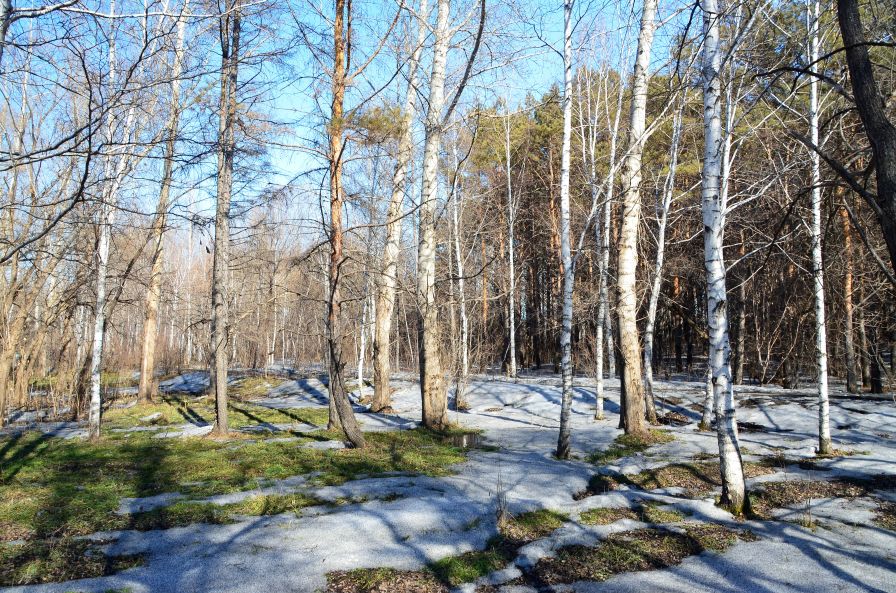 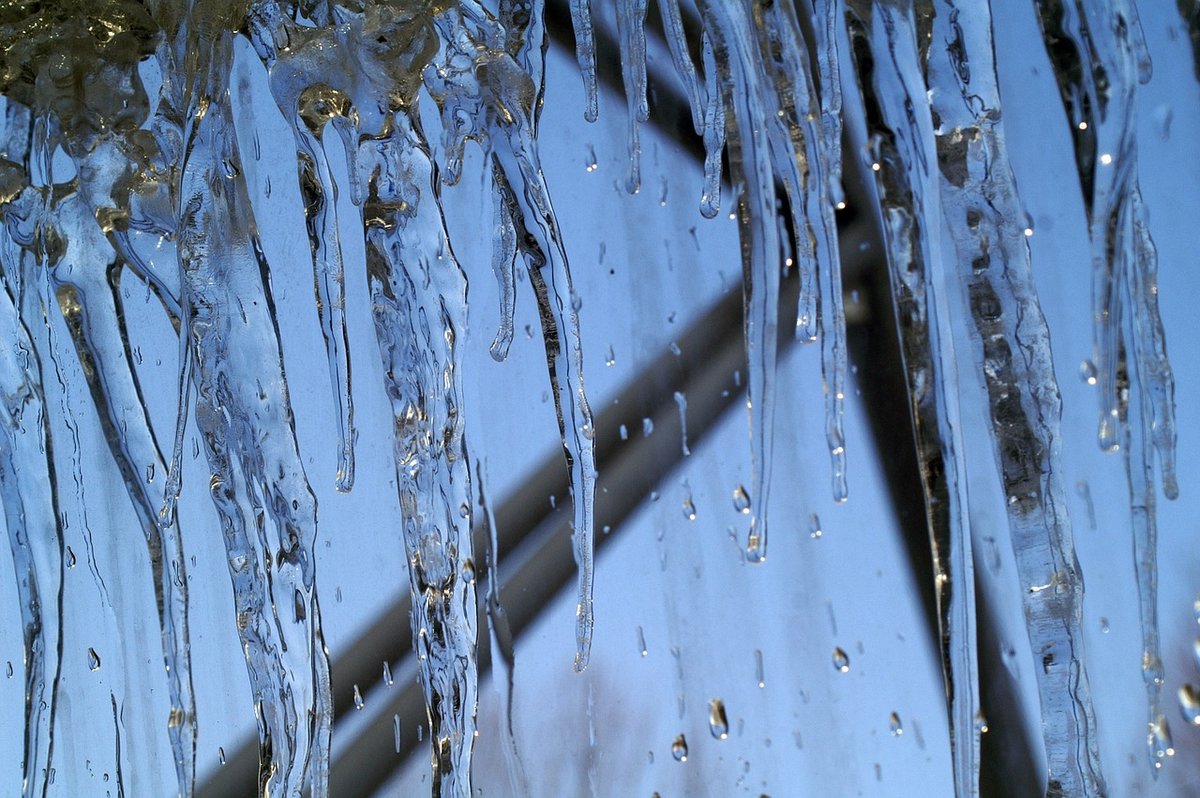 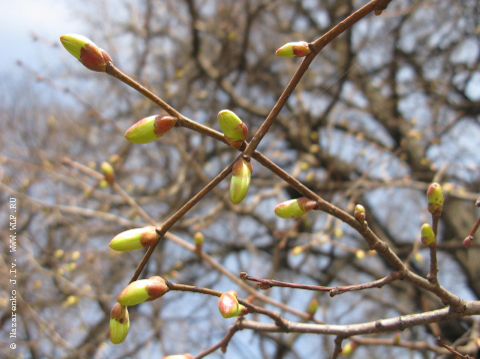 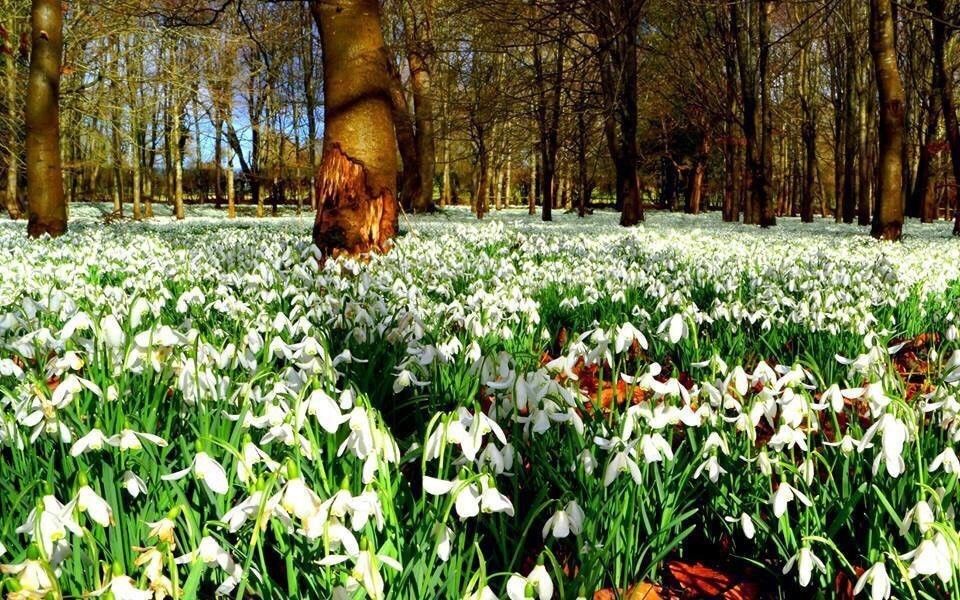 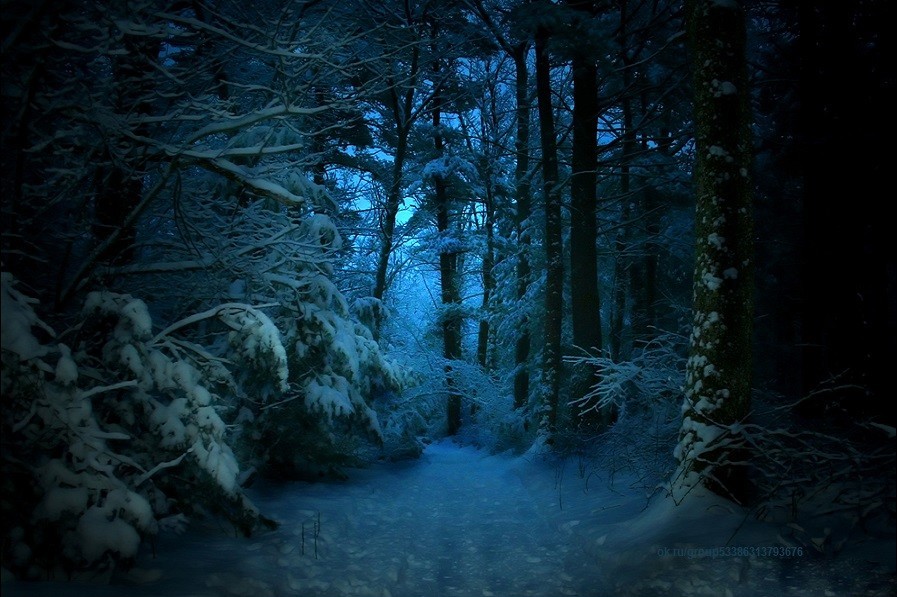 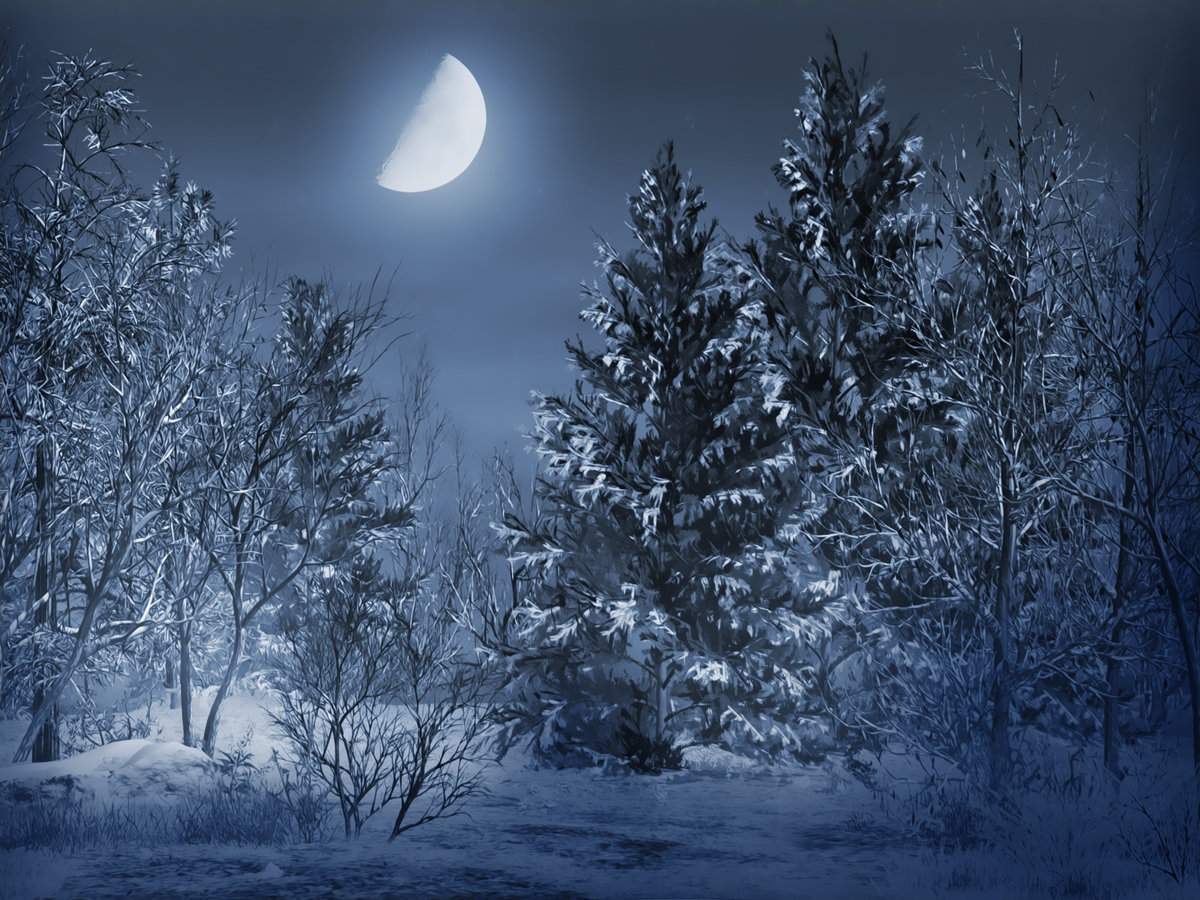 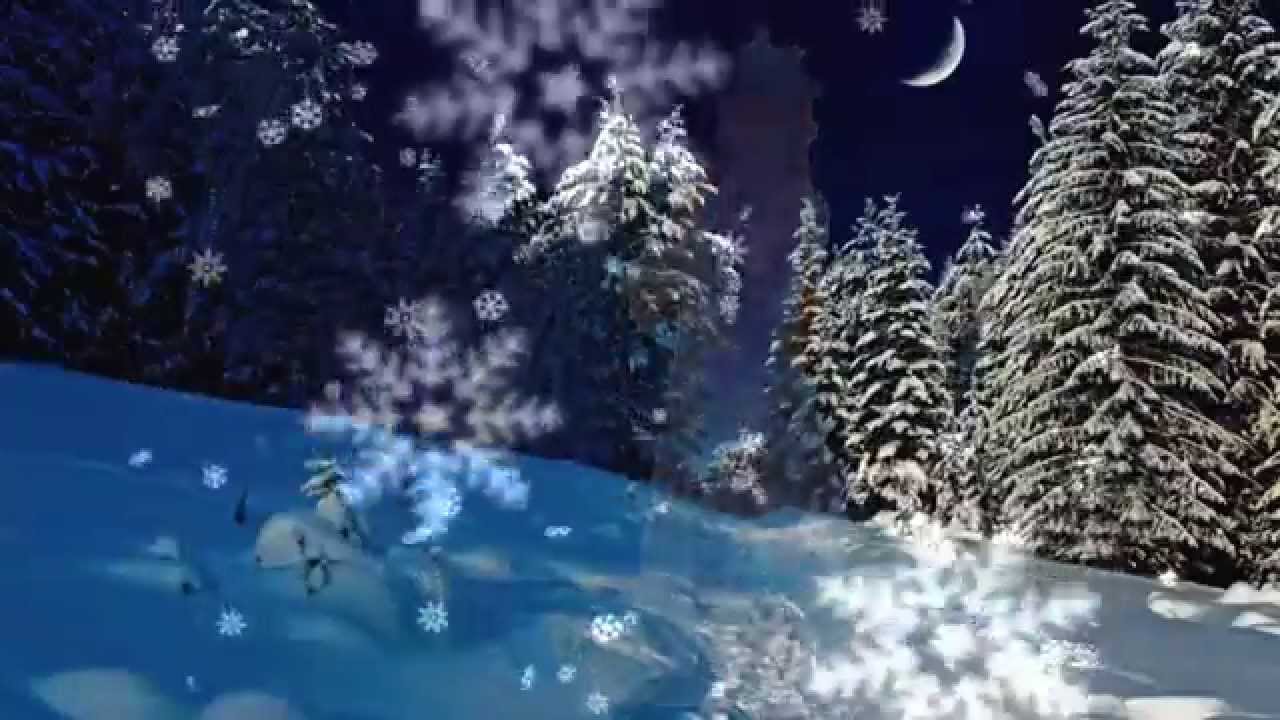 Рефлексия
Синквейн
1 строка – одно существительное.
2 строка – два прилагательных.
3 строка – три глагола.
4 строка – фраза (предложение).
5строка – существительное (ассоциация с первым словом).
Домашнее задание
1) придумать новые странички для лэпбука;
2) инсценирование сказки (другая картина);
3) прочитать словацкую народную сказку.
Спасибо за работу!
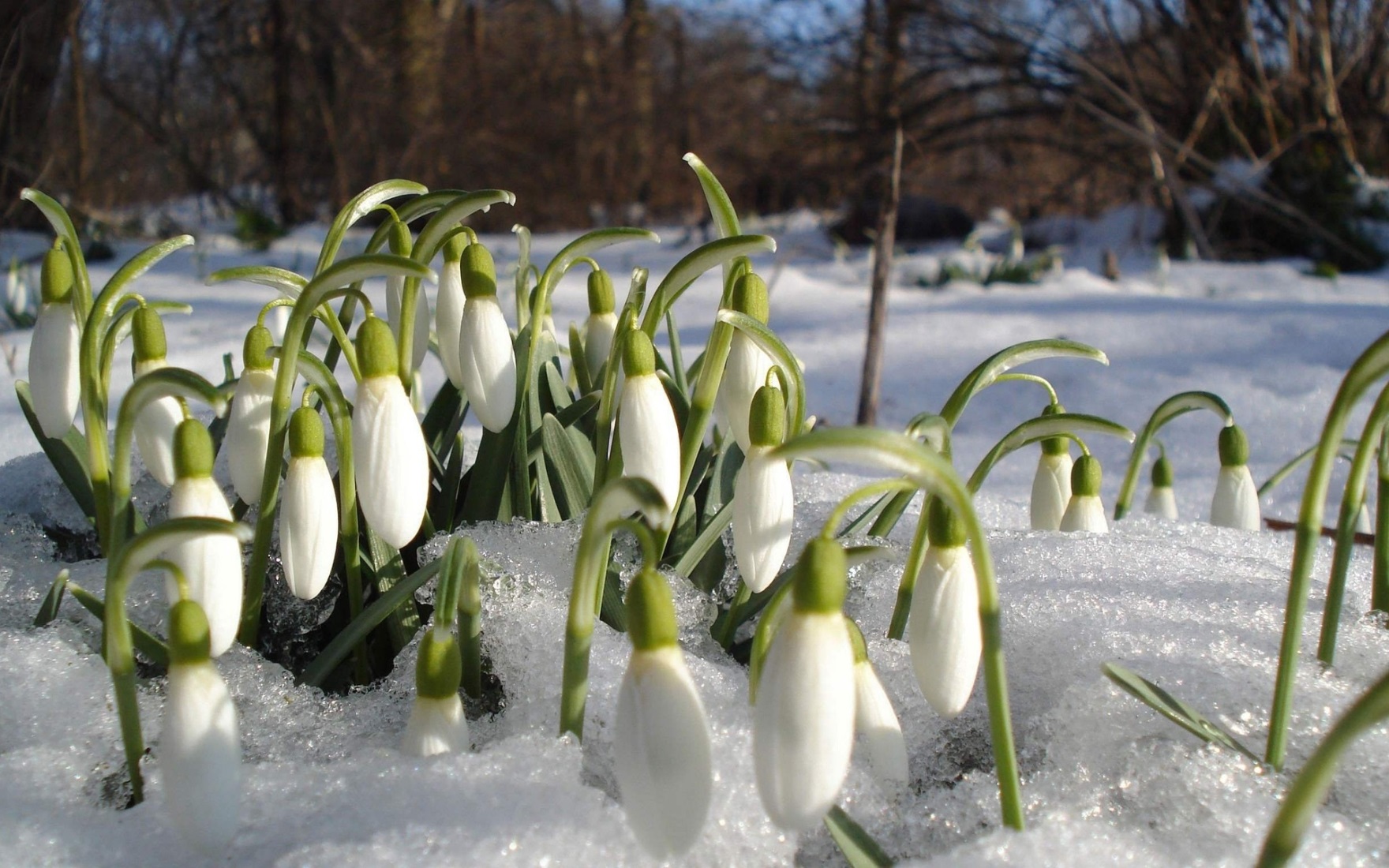